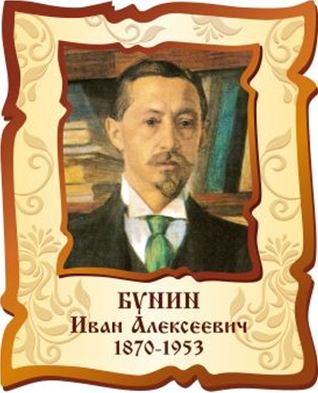 Россия – мой дом.
Учитель русского языка и литературы
МБОУ «СОШ №24 имени В.Г. Столля»
Шуваева Р.В.  (2022-2023 )
Где родился Иван Алексеевич Бунин?
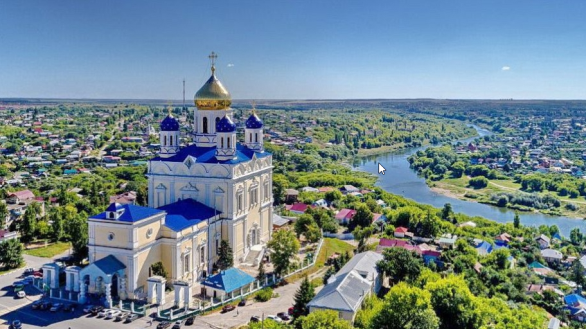 Елец
Неверно
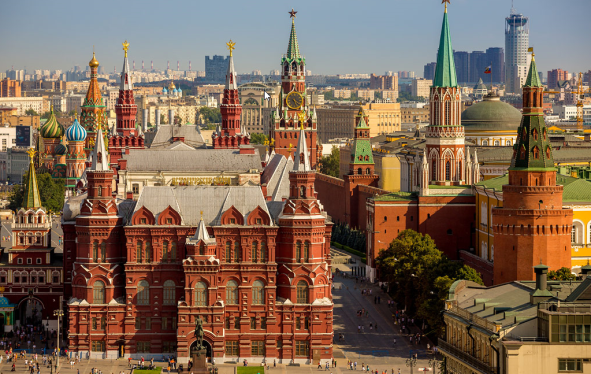 Неверно
Москва
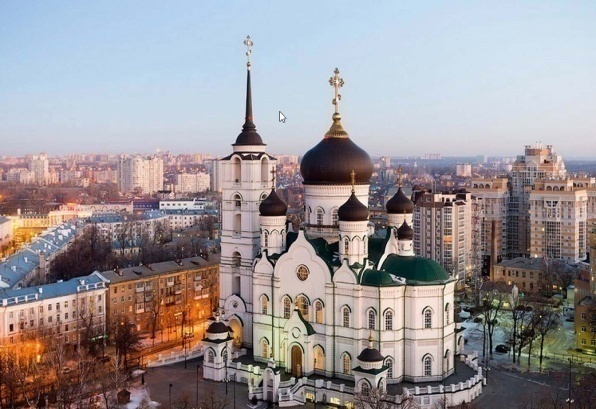 Верно
Воронеж
Установите соответствия
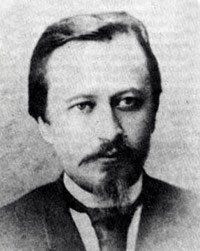 Верно
Юлий Алексеевич Бунин
Неверно
Алексей Николаевич Бунин
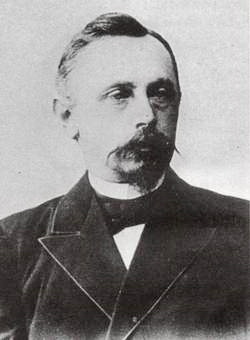 Николай Иванович Бунин
Неверно
Верно
Евгений Алексеевич Бунин
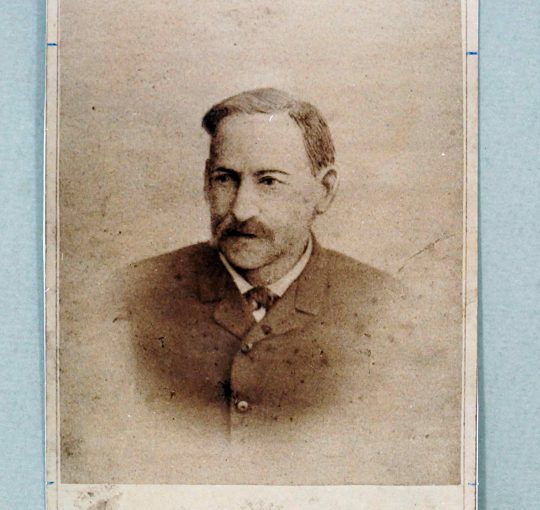 Верно
Алексей Николаевич Бунин
Иван  Алексеевич Бунин
Неверно
Установите  соответствия
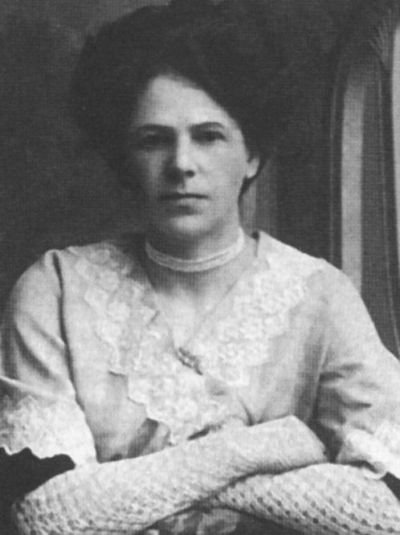 Мария Алексеевна Бунина
Верно
Неверно
Вера Николаевна Муромцева-Бунина
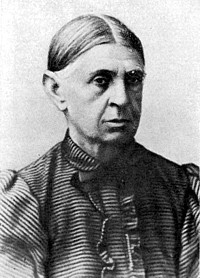 Неверно
Варвара Васильевна Пащенко
Верно
Людмила Александровна Бунина
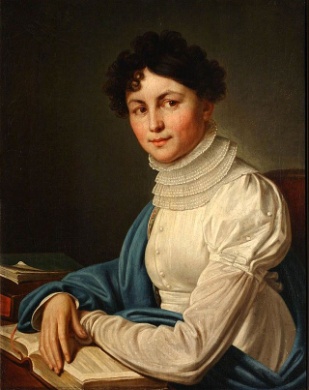 Верно
Анна Бунина
Мария Алексеевна Бунина
Неверно
Установите соответствия
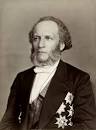 Верно
Петр Петрович Семенов Тян-Шанский
Неверно
Николай Михайлович Пржевальский
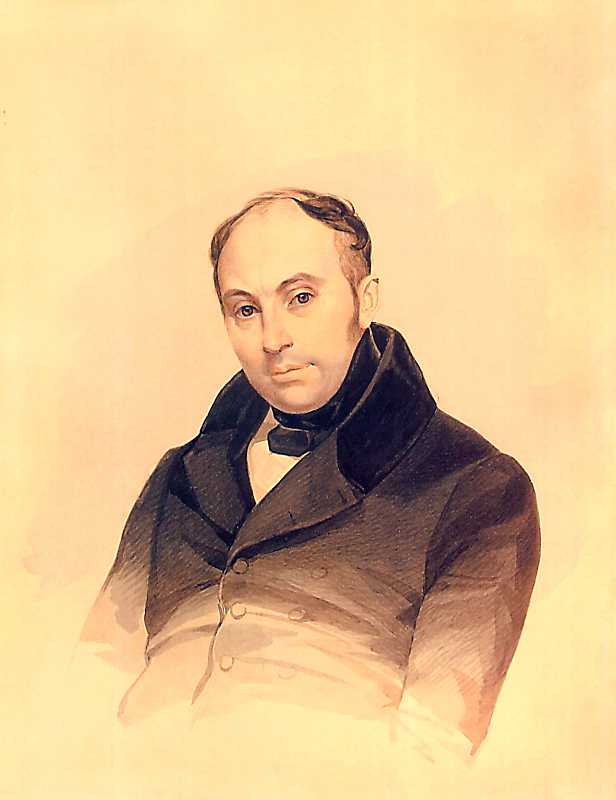 Верно
Василий Андреевич Жуковский
Антон Павлович Чехов
Неверно
По какой книге Иван Алексеевич Бунин учился                 читать в детстве?
Неверно
«Муму» И С Тургенева
«Дон Кихот» М. Серванте де Сааведра
Верно
«Ночь перед Рождеством» Н В Гоголь
Неверно
Какое произведение И.А. Бунина было литературным дебютом И.А. Бунина?
Деревенский нищий
Неверно
Над могилой Надсона
Верно
Рассказ «Нефедка»
Неверно
В каком году И.А. Бунин получил первую Пушкинскую премию?
1903

              
               
                 1909
        

                
                 1912
Верно
Неверно
Неверно
.В каком литературном издании было опубликовано первое произведение И А Бунина?
Приложение к газете 
«Орловский вестник
Неверно
Верно
Петербургский ежедневный
 журнал «Родина»
Журнал «Вестник Европы»
Неверно
За какие литературные произведения И.А. Бунин получил первую Пушкинскую премию?
Рассказ «Антоновские  яблоки»
Неверно
Перевод поэмы Г.Лонгафело «Песнь о Гайвате», 
сборник стихотворений «Листопад»
Верно
Рассказ «Сосны»
Неверно
Кто из русских писателей написал пародию на рассказ И.А. Бунина «Антоновские яблоки»?
А. П. Чехов
Неверно
Неверно
А.М. Горький
Верно
А.И. Куприн
Как называлась пародия на рассказ И.А. Буни на «Антоновские яблоки»?
Неверно
«Дело с застёжками»
Верно
«Пироги с груздями»
«Цветы запоздалые»
Неверно
В какую страну эмигрировал И А Бунин?
Испания
Неверно
Верно
Франция
Швеция
Неверно
В каком году присуждена Нобелевская премия Ивану Алексеевичу Бунину?
Неверно
1930
Верно
1933
Неверно
1941
В каком городе находится могила И А Бунина?
Неверно
Москва
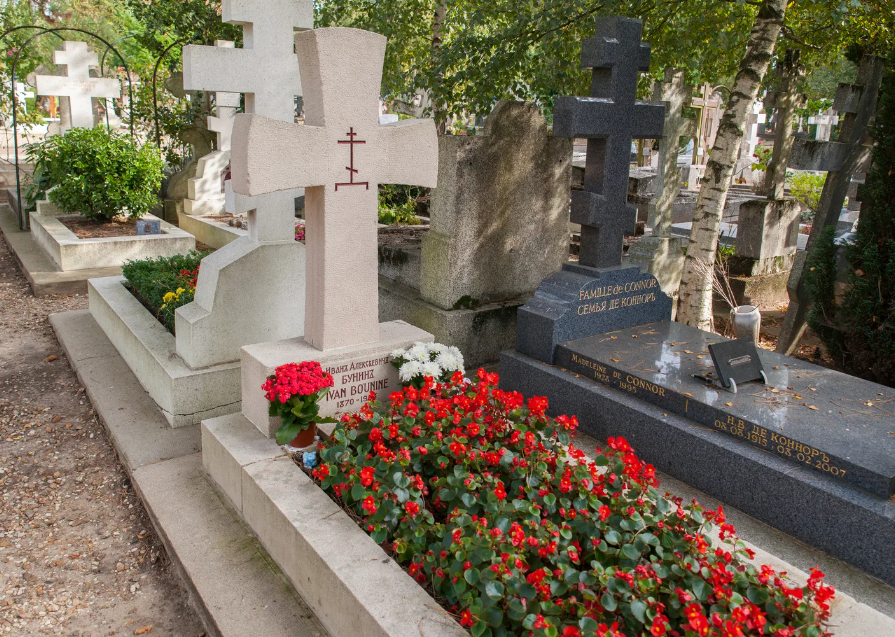 Верно
Париж
Неверно
Воронеж
Тест пройден